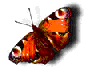 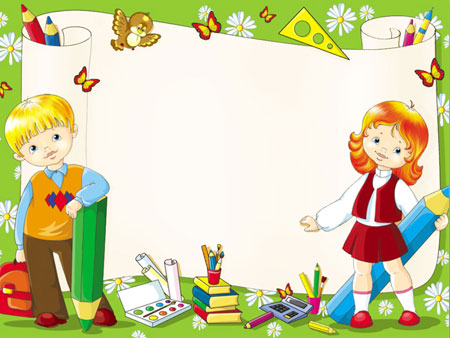 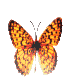 Осуществление преемственности при переходе учащихся из начальной школы 
в основную
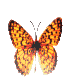 Школьное обучение никогда не начинается с пустого места, а всегда опирается на определённую стадию развития, проделанную ребёнком.                                                                                                                             	Л. С. Выготский
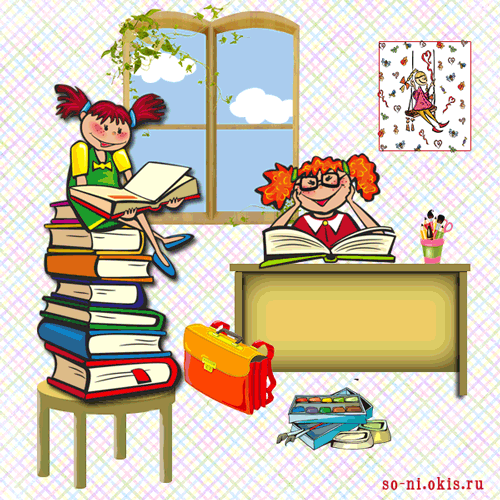 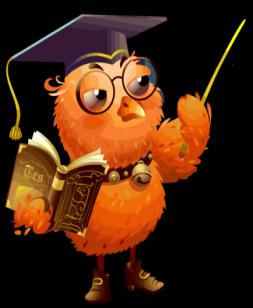 ПРЕЕМСТВЕННОСТЬ в обучении
- установление необходимой связи и правильного соотношения между частями учебного предмета на разных ступенях его изучения. Понятие «ПРЕЕМСТВЕННОСТЬ» характеризует также требования, предъявляемые к знаниям и умениям учащихся на каждом этапе обучения.  

Российская педагогическая энциклопедия
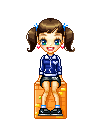 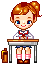 Преемственность
На дидактическом уровне
На уровне содержания образования
На психологическом
уровне
На методическом уровне
Картина преемственности: 
начало года,  сентябрь месяц
Мы подготовили замечательных детей, 
а вы….
Да ваши дети ничего не знают и не умеют!…
Классный руководитель
Классный руководитель
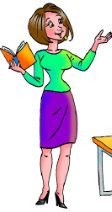 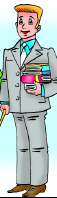 Литературное чтение
Литература
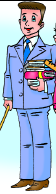 Русский язык
Русский язык
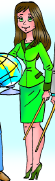 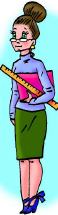 Математика
Математика
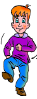 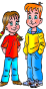 История. Обществознание
Окружающий мир
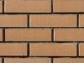 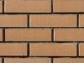 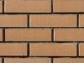 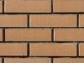 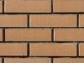 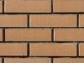 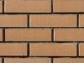 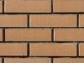 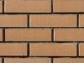 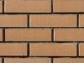 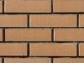 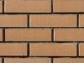 Биология
География
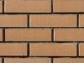 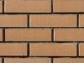 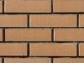 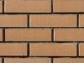 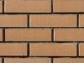 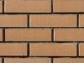 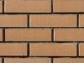 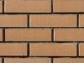 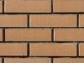 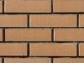 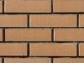 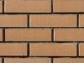 Переход изначального звена в среднее – важный этап в жизни ребенка.
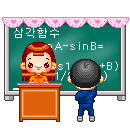 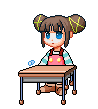 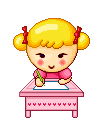 Трудности при переходе учащихся из 4 в 5 класс
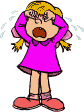 - Появляется система: классный руководитель – учителя-предметники
- Увеличивается количество предметов
- Некоторые уроки проводятся в разных кабинетах (технология, информатика, музыка)
- Все трудности приводят к снижению работоспособности, возрастанию тревожности, робости, или напротив развязности, неорганизованности, иногда к неуспеваемости
ПРИЧИНЫ  НЕУСПЕВАЕМОСТИ
Индивидуальные особенности ребенка 
Здоровье
Неумение организовать свою деятельность (неумение планировать время, невнимательность, несамостоятельность)
Отсутствие интереса. Низкая мотивация (невыполнение д/з)
Слабый контроль родителей
Социальная среда  (семейные проблемы)
Низкая активность, перегрузки 
Проблемы во взаимоотношениях учителей и учеников (проверки знаний, конфликты)
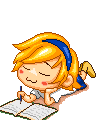 Возрастные особенности
предподростковый возраст;
  постепенное  обретение  чувства       взросления;
  проявление негативизма;
  возможные конфликты со взрослыми;
  эмоциональная   нестабильность
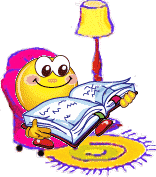 Многолетние наблюдения педагогов и школьных психологов свидетельствуют о том, что переход из начальной школы в среднюю неизбежно связан со снижением успеваемости, хотя бы временным.
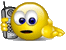 Учебная
дезадаптация
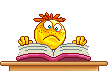 Учебная
дезадаптация
Неуспешность ребенка в освоении общеобразовательных программ ввиду недостаточного развития навыков учебной деятельности.
Затруднения в учебе
Нарушение дисциплины
Отсутствие интереса к изучению предмета
Рекомендации учителям-предметникам.
Никогда не используйте оценку как средство наказания ученика. Оценка достижений должна быть ориентацией на успех, способствовать развитию мотивации к учению, а не её снижению.
Замечайте положительную динамику в развитии каждого ученика (Нельзя сравнивать «Машу с Петей», можно – «Петю вчерашнего и Петю сегодняшнего»).
Развивайте навыки самоконтроля, умение оценивать свою работу и работу класса. Не бойтесь признать свои ошибки. Постоянно анализируйте все плюсы и минусы в своей работе.
Не создавайте психотравмирующих ситуаций при выставлении оценок за контрольные работы, за четверть, за год, выставляйте оценки не формально, а с учётом личностных особенностей и достижений каждого ученика.
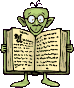 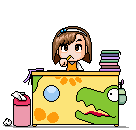 Бинарный урок – как средство обеспечения преемственности начального и основного общего образования
3) Оба учителя готовят и проводят урок вместе, распределяя между собой эпизоды урока, поддерживая друг друга в течение всего урока.
1) Готовит и проводит урок только учитель основной школы, а учитель начальной школы дает только информацию о классе, теме, дает отдельные советы.
2) Учителя начальной и основной школы готовят вместе конспект, а проводит урок только учитель основной школы.
+ Сотрудничество учителей основной и начальной школы устанавливается полностью: вместе готовят урок, вместе проводят, вместе анализируют, т.е отвечают за него
+ Для учеников и для учителей урок проходит в комфортной обстановке, без шоковых ситуаций от ощущения новизны и непонятности приемов и стиля общения нового педагога. Вместо тревожности формируется установка: «в 5 классе будет хорошо, привычно, не страшно».